Восточная Республика Уругвай
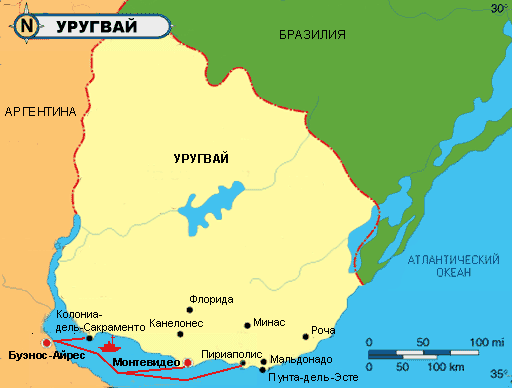 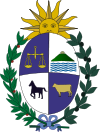 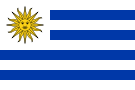 Флаг Уругвая
Герб Уругвая
Prezentacii.com
Граничит
На севере граничит с Бразилией, на западе с Аргентиной, на востоке и юге омывается Атлантическим океаном.
Сухопутные границы имеют протяжённость 1564 км, береговая линия — 660 км.
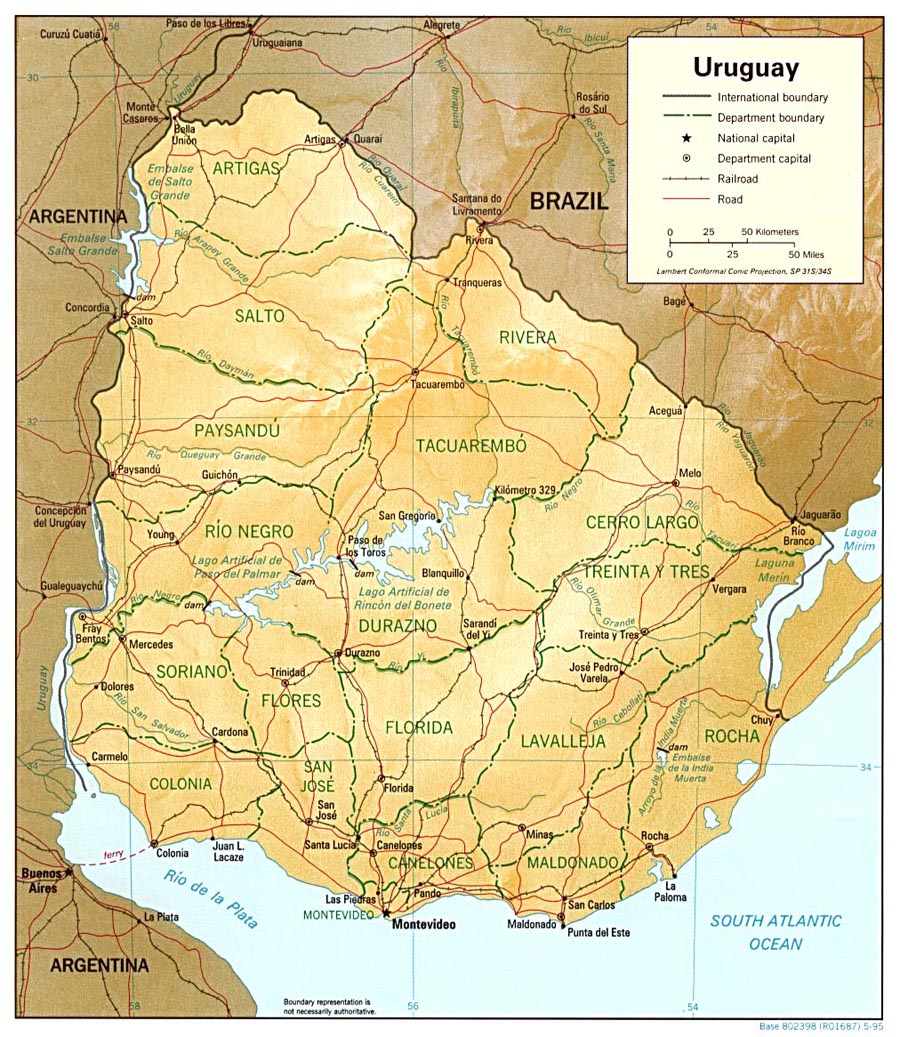 Географические данные
Омывается водами Атлантического океана. Холмистые территории к югу постепенно сменяются низменностями, являющимися продолжением аргентинской пампы.
Берега Уругвая низменные, выровненные, лагунного типа.
Климат
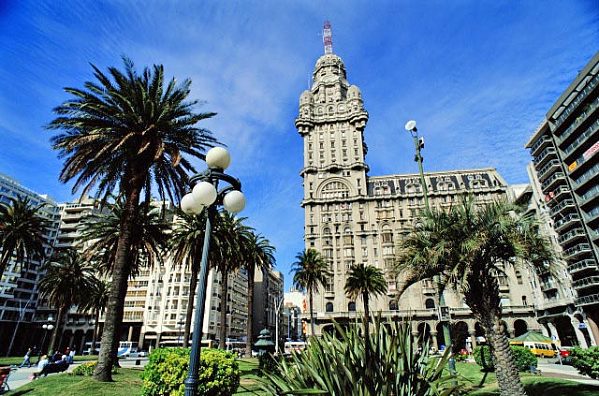 Климат субтропический, океанический. Средние температуры января 22—24°C, июля 10—12°C. Во время вторжения южных ветров, «памперо», происходит понижение температуры до −5 °C, идут снегопады.
Осадки выпадают в течение всего года с осенним максимумом от 1000 мм на юге и во внутренних районах и до 1200 мм на севере и на возвышенностях.
Административное деление
Уругвай делится на 19 департаментов
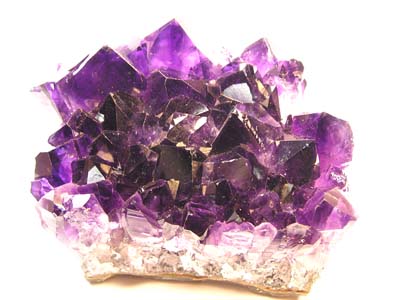 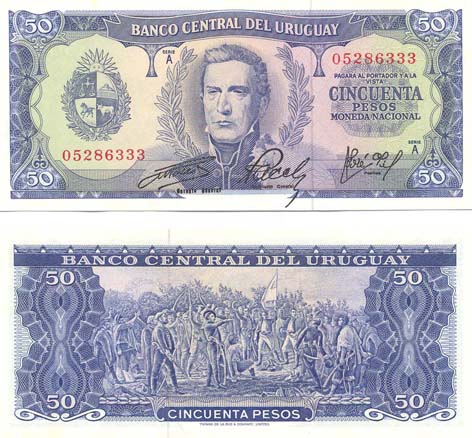 Экономика
Преимущества: плодородные степные земли. Важный экспортер шерсти. Мясная продукция. Рыболовство. Конкурентоспособный обменный курс.
Слабые стороны: мало полезных ископаемых. Зависимость от бразильского и аргентинского рынков. Неразвитая промышленность. Высокий государственный дефицит (в 2004 г. платежный баланс был $ -593 млн.). Продолжительная рецессия. Пострадавший от кризисов банковский сектор.
Уругвай — одна из наиболее экономически развитых стран Латинской Америки
Основные статьи импорта: минералы, химикаты, станки. 
Основные статьи экспорта: текстиль, говядина, кожи, рыба, рис. 
Главные внешнеторговые партнёры: США, Германия, Великобритания, Италия и многие страны Латинской Америки. 
Около 75 % всех предприятий сосредоточены в столице, городе Монтевидео.
Промышленность
Пищевая 
мясохладобойная 
винодельческая 
консервная 
Текстильная 
Кожевенно-обувная
Энергетика
29 % электроэнергии производится на ТЭС, остальная на ГЭС
Сельское хозяйство
Сельскохозяйственные земли занимают около 9/10 территории страны, из них пастбища занимают около 14 миллионов гектар.
Развито животноводство экспортного направления — разведение мясных пород крупного рогатого скота и шёрстных овец. Главные сельскохозяйственные культуры: пшеница, рис, сахарный тростник, кукуруза, масличный лён, подсолнечник, кормовые травы для скота.
Выращивают также виноград и цитрусовые.
Транспорт
Протяжённость 
железных дорог около 3000 км, 
шоссейных дорог около 10 000 км.
Население
До прихода европейцев на территории Уругвая проживало всего несколько индейских племён. Вследствие этого 88 % населения современного Уругвая представлено представителями европеоидной расы, преимущественно потомками испанцев и итальянцев. Лишь 8 % населения составляют метисы.
Уровень урбанизации — 88,7 %. В столичном городе, Монтевидео, проживает около 40 % всего населения Уругвая.
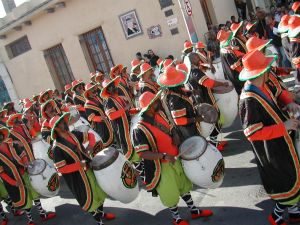 Религия
Католицизм исповедуют около 47,1 % населения, 
23,2 % — являются верующими, но не причисляют себя к последователям какой-либо религии, 
17,2 % — атеисты и агностики,
11,1 % — протестанты, 
0,6 % — являются последователями религии Умбанда и африканских культов,
0,3 % — иудеи 
0,4 % — исповедуют другие религии.
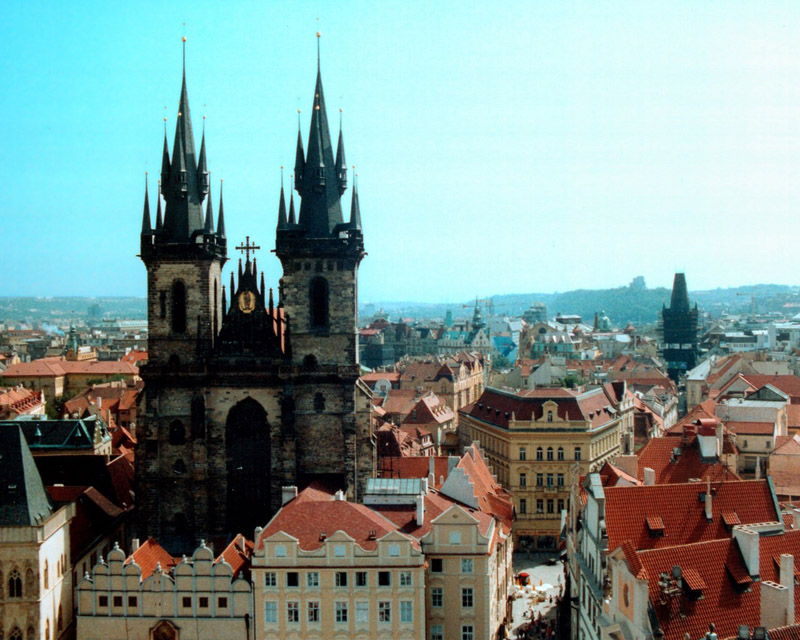 Спасибо за внимание!Выполняла работу – Егошина Таня